CSBA Analysis of Governor’s 2022–23 Budget Proposal
January 11, 2022
Panelists
Dennis Meyers – Assistant Executive Director, Governmental Relations
		dmeyers@csba.org

Cheryl Ide – Legislative Advocate cide@csba.org

Erika Hoffman – Legislative Advocate ehoffman@csba.org

Chris Reefe – Legislative Director creefe@csba.org

Moderator: Troy Flint, Public Information Officer tflint@csba.org
Proposition 98 Overview
Prop 98 in 2022-23 increased from $93.7 billion from the Budget Act of 2021 to $102 billion in Governor’s Budget. 
K-12 share of Prop 98 increased from $83.4 billion from the Budget Act to $90.8 billion in the Governor’s Budget.
    		Difference in the Prop 98 guarantee since July, 2021: $8.2 billion 
    		Difference in K-12 share of guarantee since July, 2021: $7.4 billion

Total available cash available over three-year budget period 
 	$16.1 billion, one-time ($14.3 billion K-12)
Prop 98 remains in Test 1 in all 3 years through 2022-23

(Dollars in Billions)
* indicates the number is likely rounded upward
Cost of Living Adjustment (COLA)
The Budget Act of 2021 provided the following COLAs:
		LCFF: 5.07%
		Special Education: 4.05%
		Cateogorical Programs: 1.7%

The Governor’s Budget provides 5.33% COLA for all programs
Public School System Stabilization Account – Prop 98 Reserve
However, increased capital gains revenues since Budget Act and the Governor's January Budget requires additional deposits in 2020-21 and 2021-22 in the May Revision:








School district reserve caps triggered in 2022-23.
Local reserve cap triggered when PSSSA balance is at least 3% of the K-12 share of Prop 98 
Medium and large districts will generally need to limit their reserves to no more than 10% of annual expenditures – applies only to assigned and unassigned funds
Small and basic aid districts are exempt
[Speaker Notes: Numbers are rounded, which is why the math looks off for $9.7 billion]
State Appropriations Limit
Excess revenues above the State Appropriations Limit (Gann Limit) in 2020-21 and 2021-22 creates a Constitutional obligation for the state to make a one-time payment to K-14 schools, supplemental to the Proposition 98 Guarantee funding level, and allocated based on K-12 average daily attendance.

Last year an estimated $8.1 billion could have been provided to K-14 schools in the 2022-23 fiscal year. However, the Governor and the Legislature chose to spend these funds differently (refunds to eligible taxpayers and infrastructure). 

Despite liquidating the surplus, an estimated $2.6 billion may be available; half of which could go to K-14. How to spend it will be determined through the budget process.
Governor’s Budget Proposals
Declining Enrollment
The Governor’s Budget proposes amending how the LCFF apportionment is calculated to consider the greater of a school district’s current year, prior year, or the average of three prior years’ ADA (3-year rolling average). 

The proposal also expresses the Governor’s intent to engage with stakeholders to explore options for providing charter schools with declining enrollment protections. 

The ongoing cost of these policies is estimated to be $1.2 billion Proposition 98 General Funds.
Independent Study
In 2021-22, the state required that school districts offer families the option of in-person instruction as a condition of receiving state funding.

The budget proposes streamlining these programs by:
•    Allowing synchronous instruction to count for instructional time in traditional independent study, in addition to student work product.•    Providing flexibility on the timeline to collect a signed independent study plan.
Transitional Kindergarten
Budget Act expanded TK to ALL 4-year-olds over a three-year period (2022-23, 2023-24, and 2024-2025) with increments of 3 months of age per year.

Proposition 98 guarantee will be re-benched from 38.02 percent to 38.4 percent of the state’s General Fund equal to $639.2 million to fund the expanded eligibility for TK for children who turn 5 between Sept. 2 and Feb. 2. 

$383 million in Proposition 98 General Funds to add an additional teacher or paraprofessional to a TK class to reduce the student-to-adult ratio 12:1 to 10:1 for the 2022–23 school year. 

Does not provide detail or additional resources for facilities or transportation.
Transportation
$1.5 billion one-time Proposition 98 funds over three years for greening school bus fleets. 
Grants of at least $500,000 
Prioritizes those with high concentrations of low-income students, youth in foster care and English learners, as well as small and rural LEAs. 
Eligible Use of Funds: acquire an electric school bus, construct charging stations and support other transportation needs, including training. 
 
The Governor also proposes establishing a workgroup composed of members from the Department of Motor Vehicles, California Highway Patrol, Department of Education and the State Board of Education to streamline the process of training and licensing new school bus drivers.
School Nutrition
$596 million Proposition 98 General Funds to provide universal access to subsidized school meals.

Requires schools to provide two free meals per day to any student who requests a meal, regardless of income eligibility, beginning in the 2022–23 school year.

Schools that are eligible for the federal universal meals provision will be required to apply for the program by June 30, 2022.

$450 million in one-time Proposition 98 General Funds over three years to upgrade school kitchens.

$3 million one-time Proposition 98 funds for the School Breakfast and Summer Meal Start-Up and Expansion Grant Program.
School Facilities
$2.3 billion in additional school facilities funding over two years for new construction and modernization. 

$30 million ongoing for the Charter School Facility Grant Program.
Expanded Learning Opportunities Program
The Budget Act provided additional funding for LEAs that receive concentration grants to allow greater access to comprehensive after school programs, summer school, enrichment and supports.

Additional $3.4 billion in ongoing Proposition 98 General Funds for the Expanded Learning Opportunities Grants Fund. When combined with the funding allocated in the 2021 Budget Act, it brings the overall funding to $4.4 billion. 

$937 million in one-time Proposition 98 General Funds to support “program infrastructure,” with a focus on including arts and music programs in the grant program.
Teacher Pipeline & Professional Development
$54.4 Million (GF/P98) to support efforts to hire teachers and substitutes including:

$24 million to waive specific teacher exam fees
$12 million to waive credential fees
$10 million for grants to develop/implement teacher prep programs
$5.2 million Proposition 98 General Fund and $322,000 General Fund to re-establish the Personnel Management Assistance Teams to assist local educational agencies in improving hiring and recruitment practices.
$1.4 million General Fund to establish career counselors for prospective educators at the Commission on Teacher Credentialing.
Teacher Pipeline & Professional Development
(Continued)
$924,000 General Fund, of which $161,000 is one-time, to support the CTC’s administration of multiple grant programs and fee waivers.

$900,000 General Fund for the CTC to contract for public outreach to highlight the value and benefits of educational careers in California's prekindergarten through grade 12 schools.

Extending statute authorizing any holder of a credential or permit issued by the CTC to serve in a substitute teaching assignment aligned with their authorization, including for staff vacancies, for up to 60 cumulative days for any one assignment.
Special Education
$500 million and a host of program changes 

The proposed budget provides an additional $500 million in ongoing Proposition 98 General Funds for the special education funding formula, which is paired with the following program changes:

Amending the funding formula to calculate base funding at the LEA level rather than the SELPA level. 
Consolidating the extraordinary cost pools into a single cost pool to simplify the formula.
Allocating Educationally Related Mental Health Services funding to LEAs rather than to SELPAs.
Developing a Special Education Addendum to the LCAP to support inclusive planning and promote cohesion by linking special education and general education planning. 
Continuing the development of comprehensive IEPs.
Establish an alternate diploma and a workgroup to explore alternative coursework options for students with disabilities.
Early Literacy
One-time money for staffing and libraries 

$500 million in one-time Proposition 98 General Funds over a period of five years to high-needs schools to hire literacy coaches and reading specialists to assist in the classroom and provide one-on-one and small group intervention. 

$200 million in one-time Proposition 98 General Funds to provide grants to LEAs to “expand multi-lingual school or classroom libraries.”
College & Career Pathways
$2 billion over four years for STEM & dual enrollment 

$1.5 billion in one-time Proposition 98 General Funds over a period of four years to provide additional funding to support the development of additional college and career pathways with the focus on science, technology, engineering and math (STEM), health care, education and climate pathways. 

$500 million is proposed, also over a period of four years, to support dual enrollment opportunities.
Remaining Unresolved Issues
Base Funding
Pensions
TK Facilities
Transportation Operational Costs
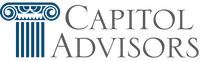 WebEx Presentation 
Budget Perspectives Workshop
Governor’s Budget 2022
In collaboration with:
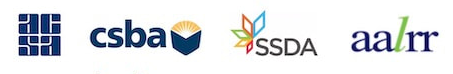 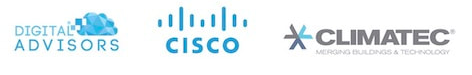 Learn more: http://capitoladvisors.org/
budget-perspectives-workshop-january-2022.html
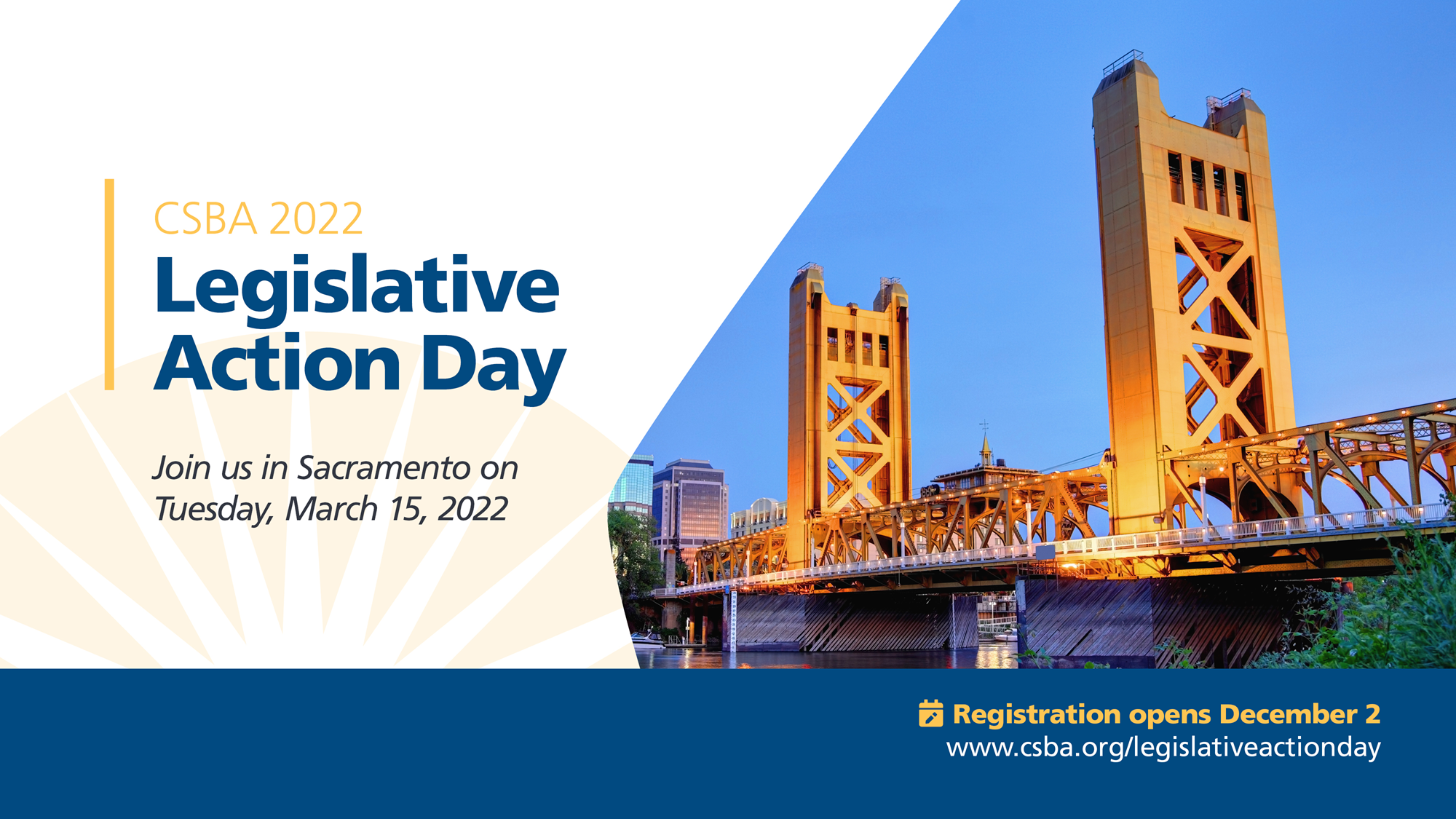 Coast2Coast
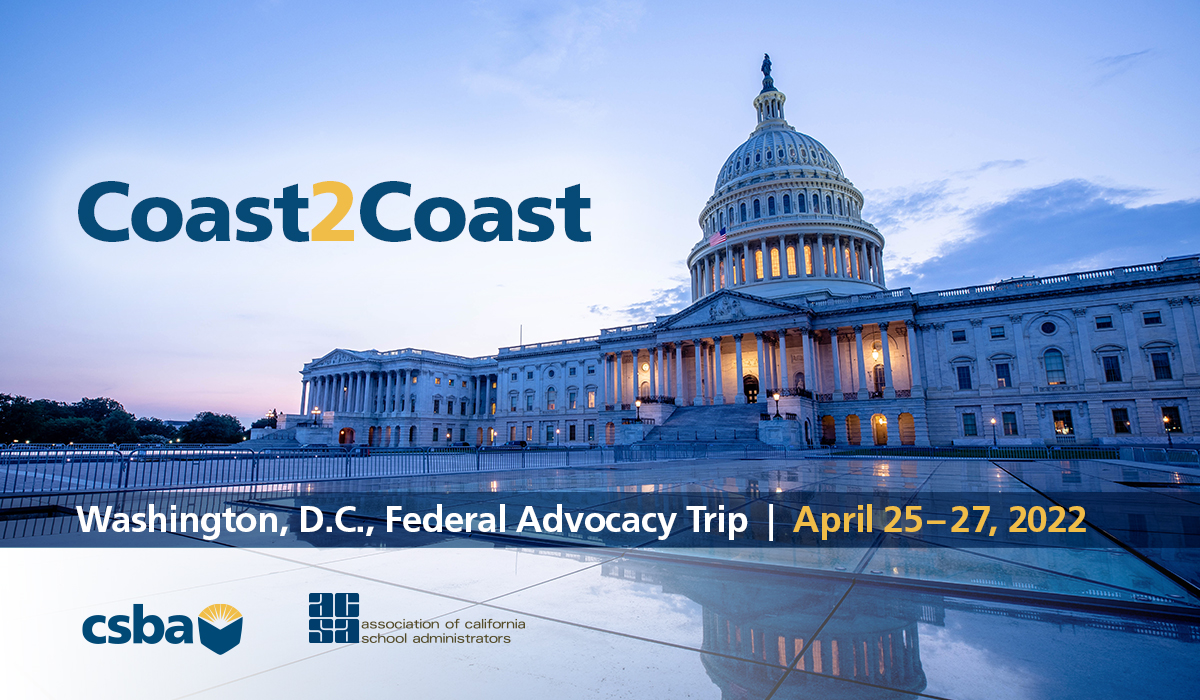